WHAT IS INTELLECTUAL PROPERTY (IP) ?
A SHORT INTRODUCTION TO THE IP SYSTEM
[Speaker Notes: These slides are based on What is Intellectual Property ? available at https://www.wipo.int/publications/en/details.jsp?id=4528
While these slides provides an overall context and content for slides on the subject trainers are encouraged to adapt the slide to their national, sectoral or industrial context in which this presentation is being used.  The trainer may encourage the participants to use local examples to illustrate the different IP rights. A trainer is advised to explain that the course will be of a practical nature. A trainer should try to avoid entering into complex legal issues, such as the details of registration procedures or substantive legal issues, or other matters for which an advise of a specialist (an IP consultant, an agent or a lawyer) would be necessary]
OUTLINE
Introduction
 Why does IP matter ?
 Patents 
 Industrial Designs 
 Trademarks
 Geographical Indications
 Copyright and related rights
What is ip ?
Intellectual property (IP) refers to creations of the mind – everything from works of art to inventions, computer programs to trademarks and other commercial signs.
[Speaker Notes: Key message: IP covers a vast range of activities, and plays an important role in both cultural and economic life. 
This importance is recognized by various laws which protect intellectual property rights. Under this presentation we will try to introduce the audience to the main types of IP and explain how the law protects them.]
Why does Ip mATTERS ?
IP rights encourages inventors, artists, scientists and business to develop their innovations and creations, by giving them a chance to make a fair return on their investment
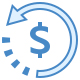 [Speaker Notes: Key message: IP rights are vital. 
They give rights to protect intellectual property. They allow the creators or owners of IP to benefit from their work or from their investment in a creation by giving them control over how their property is used. IP rights have long been recognized within various legal systems. These days, there are more than 25 international treaties on IP administered by WIPO. IP rights are also safeguarded by Article 27 of the Universal Declaration of Human Rights.]
Different types and categories of ip
Industrial Property
Copyright and related rights
Patents
Industrial designs
Trademarks 
Geographical Indications
Literary, artistic and scientific works, including performances and broadcasts
Striking a balance between rights and interests of different groups (creators vs. consumers, businesses vs. competitors, high vs. low income countries…)
[Speaker Notes: Key message: An efficient and fair IP system should benefit everyone. 
Division between the two main categories, and the need for the Intellectual Property System to strike a balance between the rights and interests of different groups. 
Examples: 
•The multibillion-dollar film, recording, publishing and software industries – which bring pleasure to millions of people worldwide – would not thrive without copyright protection. 
•The patent system rewards researchers and inventors while also ensuring that they share their knowledge by making patent applications publicly available, which helps stimulate more innovation. 
•Trademark protection discourages counterfeiting, so businesses can compete on a level playing field and users can be confident they are buying the genuine article.]
pATENTS
Exclusive rights over an invention – stop anyone from using, making, selling the invention without permission. 
Protection for a limited period of time (20 years)
Disclosure
[Speaker Notes: By patenting an invention, the patent owner gets exclusive rights over it, meaning that he or she can stop anyone from using, making or selling the invention without permission. The patent lasts for a limited period of time, generally 20 years. In return, the patent owner has to disclose full details of the invention in the published patent documents. Once the period of protection has come to an end, the invention becomes off patent, meaning anyone is free to make, sell or use. 

There are many benefits stemming from the patent system:
Inventors can maximize their profits during the patent protection
Inventors are rewarded for their effort and encourage to innovate more, which also benefits the consumers and the general public
Disclosure of the invention adds to the body of public knowledge, enabling and inspiring further research and invention]
What can be patented ?
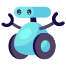 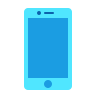 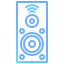 Invention: a product or process that offers a new way of doing something, or a new technical solution to a problem 
Utility
Novelty
Inventive step (non obvious) 
Not fall under non patentable subject matter (<insert country specific rule if applicable>)
[Speaker Notes: To qualify for patent protection, an invention must be of some practical use and must offer something new which is not part of the existing body of knowledge in the relevant technical field (what lawyers call the prior art). But these requirements of utility and novelty are not enough; the invention must also involve an inventive step – something non-obvious that could not just have been deduced by someone with average knowledge of the technical field.
The invention should also not fall under non patentable subject matter. Patent laws in many country exclude scientific theories, mathematical methods, plant or animal varieties….. (The text should be adapted to the national rules)]
Obtaining Patent rights and enforcement
Enforcing patent rights
Obtaining a patent
Licensing 
 Selling
 Prevent unauthorized use during patent period
Application 
Description of invention 
Claims 
Examination 
Patents are TERRITORIAL
International System – WIPO PCT System
[Speaker Notes: Under this slide, the presenter can briefly go over the application process, based on the national procedures in place. Putting emphasis on the fact that IP rights are territorial: protection is granted within a country under its national law. 

Inventors and firms must decide in which territories they want patent protection. Each patent office usually charges fees for filing and processing applications, plus periodic fees for maintaining a patent once it has been granted. The cost of dealing with different national legal systems can be high, as laws and practices can vary widely and applicants will usually need to pay for representation by an authorized patent agent in each country. 
The presenter can also present the different regional patent systems available such as ARIPO….

Finally, it could be mentioned that WIPO administers the PCT System, an international system that allows applicants to request protection under the Patent Cooperation Treaty in as many signatory states as they wish through a single application.

Regarding patent rights and enforcement, we could mention the following: 
The inventor can choose to make, sell or use the invention themselves or someone else make or use it for a fee (Licensing), or sel the patent to someone else who then becomes the patent owners. 
The patent owners may stop competitors from using it during the patent period. 
If someone uses the patented invention without the patent owner-s permission, the patent owner can seek to enforce the rights by suing for patent infringement in the relevant national court.]
INDUSTRIAL DESIGN
Industrial rights cover the aesthetic or ornamental aspects of a product – the looks and feels
 Protection for a limited period of time (~ 10-15 years)

Other ways to protect industrial designs: copyright, unfair competition, limited protection to unregistered designs
[Speaker Notes: Industrial design rights cover those elements of a product that are aesthetic or ornamental – the way it looks and feels. 
These aesthetic aspects can be hugely important in the modern economy. Nowadays consumers face an enormous choice of products, including many that offer the same basic functionality. So they will tend to choose the one with the design they find most attractive within their price range.

Industrial design rights last for a limited period. This varies among countries, but the maximum period of protection in a country will be at least ten years.

Industrial designs are protected in different ways in different countries. In most cases, a firm or designer will need to register their design in order to protect it, but some countries also give limited protection to unregistered designs, and in some countries protection is by means of “design patents”. In certain countries, some industrial designs may be regarded as artistic works covered by copyright. This can be advantageous to the right holder because the term of protection for copyright is much longer than for a registered design. In some countries it may also be possible to protect designs using national laws against unfair competition.]
What DESIGNS CAN BE PROTECTED ?
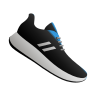 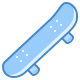 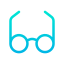 Design may consist of three-dimensional features, such as the shape or surface of an article, or two-dimensional features such as patterns, lines or color.
New 
Original 
Capable of being produced industrially (does not cover unique artworks)
[Speaker Notes: Industrial designs are applied to a wide variety of industrial products and handmade goods: cars, telephones, computers, packaging and containers, technical and medical instruments, watches, jewelry, electrical appliances, textile designs, and many other types of goods.
Industrial design law only protects those aspects of a product that are ornamental; its technical features may be protected by patent, if they meet the requirements for patent protection. 
A design may consist of three-dimensional features, such as the shape or surface of an article, or two-dimensional features such as patterns, lines or color. To qualify for protection as an industrial design under most national laws, the design must be new and show a degree of originality or individuality, meaning that it is not identical or very similar to any previous design. Moreover, it must be capable of being produced industrially, so unique artworks are not covered.]
INDUSTRIAL DESIGNS RIGHTS
Obtaining Industrial design rights
Enforcing design rights
Industrial design rights entitle the right holder to control the commercial production, importation and sale of products with the protected design.
Industrial designs are TERRITORIAL
Licensing 
 Selling
 Prevent unauthorized use during patent period
International System – WIPO Hague System
[Speaker Notes: As with most other forms of IP, owners can exploit design rights themselves, or license or sell them to others, and can sue in the relevant national court to prevent infringement of their rights. This means that owners have a fair chance to recoup their investment in design, encouraging such investment.


Industrial design rights are territorial, so designers or firms may need to deal with many different national systems if they want protection in many countries. However, regional systems exist for some groups of countries. WIPO administers the Hague System. Under the Hague Agreement Concerning the International Registration of Industrial Designs, applicants can file a single international application covering up to 100 designs in as many signatory states as they choose.]
Trademarks
A trademark is a sign capable of distinguishing the goods or services of one enterprise from those of other enterprises.
 Limited period of protection (~ 10 years) but renewable indefinitely
[Speaker Notes: These days, trademarks are essential to business. They take many forms and identify a huge array of goods and services. Enterprises spend enormous amounts of time and money developing their brands and trademarks. Legal protection allows the owner of a mark to control who uses it. This means that enterprises can develop and promote their goods and services without having their reputation undermined by counterfeiters, and consumers can rely on trademarks being genuine. 

A trademark will only be granted for a limited period – in most countries, ten years – but the mark can be renewed as many times as the owner wishes on payment of additional fees, provided it is still being used, so in practice a trademark can be protected indefinitely.]
Different type of trademarks
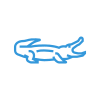 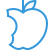 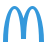 Words, letters, numbers, symbols, colors, pictures, three-dimensional signs such as shapes and packaging, holograms, sounds, even tastes and smells.
Distinctive ≠ generic description 
Not identical or very similar to a trademark already registered or used for that type of product or service
Not misleading, deceptive or violating public order or morality

Other specific types of trademarks
Collective marks 
Certification marks
[Speaker Notes: All sorts of signs may be used as trademarks – words, letters, numbers, symbols, colors, pictures, three-dimensional signs such as shapes and packaging, holograms, sounds, even tastes and smells. 
To be eligible for registration, the basic principle is that a trademark must be distinctive, so it cannot just be a generic description of the product or service. Nor can it be identical (or very similar) to a trademark already registered or used for that type of product or service. As well as being sufficiently distinctive and not conflicting with any existing mark, the mark must not be misleading or deceptive or violate public order or morality.
Trademarks are not just used to identify the goods and services of a particular enterprise. There are also collective marks, each owned by an association and used by its members. For example, professional associations of accountants, engineers and architects often use this kind of mark. And there are certification marks which show that a product or service complies with certain standards, such as Ecolabels for products with reduced environmental impacts.]
Protecting trademarks
Registration and Use
Submit reproduction of mark to the trademark office 
Full list of goods and services to which it would apply 
Exclusive right to control who uses it: they can use it to identify their own goods or services, or license or sell it for someone else to use.
Trademark protection is TERRITORIAL
International System – WIPO Madrid System
[Speaker Notes: The best way of protecting a trademark is to register it. Owners of a registered mark have the exclusive right to control who uses it: they can use it to identify their own goods or services, or license or sell it for someone else to use. To register a mark in a territory, the applicant needs to submit a reproduction of it to the trademark office plus a full list of the goods or services to which it would apply. 

Once a trademark has been granted, the owner can sue in the relevant national court if it is infringed by someone else. Equally, a trademark owner could face a legal challenge from a third party arguing that it is too similar to their own mark. 

Like most IP law, trademark protection is territorial. However, regional and international systems have developed to make it easier to obtain trademark protection in many countries. WIPO offers international registration under the Madrid System. By filing a single application, users can obtain trademark protection in as many of the countries that have joined the System as they wish. There are also online tools that allow users to search trademark registers and help them manage renewal of their marks in different territories.]
Geographical indications
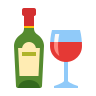 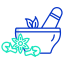 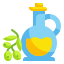 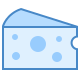 A geographical indication (GI) is a sign used on products that have a specific geographical origin and possess qualities or a reputation that are due to that origin.
 Examples of geographical indications – often food and drink, such as Roquefort cheese from France, Darjeeling tea from India and Tequila liquor (<insert examples from your country if relevant>)

Appellations of origin (AO) are a type of geographical indication
[Speaker Notes: in order to function as a geographical indication, a sign must identify a product as originating in a given place, and the qualities, characteristics or reputation of the product should be essentially due to that place of origin. This is often the case for agricultural products, because they are influenced by their local climate and environment, but geographical indications may also be used for industrial products where a region has a strong manufacturing tradition and reputation, for instance Swiss watches. Appellations of origin are a type of geographical indication. In some jurisdictions, appellations of origin are protected more strongly than other geographical indications.]
Protecting geographical indications
Rights for collective use by those who comply with defined standards
Allows legitimate producers, to use the law to stop a GI being used on goods produced elsewhere or to a different standard
3 MAIN WAYS 
Special GIs laws – sui generis system
Using collective or certification marks 

Methods focusing on business practices, including administrative product approval schemes
International System – WIPO Lisbon System (AOs and GIs)
[Speaker Notes: Countries often use more than one of these approaches. However, sui generis systems and collective or certification mark systems are similar in that both set up rights for collective use by those who comply with defined standards. Essentially, such rights allow legitimate producers – those whose products come from the area in question and meet all relevant standards – to use the law to stop a geographical indication from being used on goods produced elsewhere, or to a different standard.
In some respects, geographical indication rights are similar to trademarks. Right holders can prevent infringing use of the geographical indication, and potentially the right lasts forever – although periodic re-registration of collective or certification marks may be required. 

As with other types of IP, international law has developed to complement and reinforce the protection offered in different national and regional jurisdictions. International recognition of appellations of origin and “indications of source” dates back to the Paris Convention of 1883. More recently, the agreement on Trade-Related Aspects of Intellectual Property (TRIPS) included some further provisions to prevent the misuse of GIs. WIPO administers the international Lisbon System. This used to apply only to appellations of origin, but the Geneva Act of the Lisbon Agreement on Appellations of Origin and Geographical Indications, adopted in 2015, extended the System to make it possible to register other geographical indications internationally too.]
Copyright and related rights
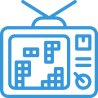 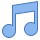 Copyright, or authors’ right, is a legal term used to describe the rights that creators have in their literary, artistic and scientific works.
Books, music, paintings, sculpture and films, but also computer programs, databases, advertisements, maps and technical drawings, among other things. 
Rights of performers, broadcasters and producers of sound recordings.

Copyright DOES NOT cover ideas themselves, procedures, methods of operation, or mathematical concepts.
[Speaker Notes: Copyright applies to the creative expression of ideas in many different forms – text, still or moving pictures, sound works, three-dimensional shapes such as sculptures and architecture, reference works and collections of data.
National copyright laws rarely provide an exhaustive list of everything that is covered. However, copyright does not generally cover ideas themselves, procedures, methods of operation, or mathematical concepts.

The law so protects the rights of certain people or groups who are involved in creative work but do not qualify for copyright protection in many jurisdictions, including performers such as singers and actors, broadcasting organizations, and organizations such as record companies that produce sound recordings. These are known as related rights or neighboring rights, because they are related to copyright. The protection offered is similar to copyright. Generally, right owners can stop people from recording, communicating or broadcasting their work without their permission. However, the term of protection is usually shorter than copyright; in most countries, it lasts for 50 years from the date of the performance, recording or broadcast]
What rights does copyright provide ?
Economic and moral rights 
Transferrable economic rights
Licensing
Assignment 
Inheritance 

Examples: Assignment of rights to publishers in exchange of royalties, licensing or assigning rights to collective management organizations (CMOs), allow free use of the work based on certain conditions such as Creative Commons Licenses…
[Speaker Notes: Copyright includes both economic and moral rights. Essentially, economic rights involve the right to control the distribution of a work. In other words, a copyright owner can stop anyone from copying or using a work without permission – including, for example, by translating it, reproducing it, performing it or broadcasting it.

Generally, economic rights can be transferred and divided. A right owner may agree to let someone use a work under certain conditions (licensing), or they may give or sell the rights to someone who then becomes the new owner (assignment). And if a copyright owner dies, their heirs or successors will inherit their economic rights. It is very common for rights to be transferred. For example: • Book authors, music composers and recording artists often license or assign rights to publishers in exchange for payments known as royalties. • In many countries, creators can license or assign their rights to collective management organizations which will monitor how works are used and collect payments from users on the creator’s behalf. • Copyright owners may choose to give away their work for free, or to let other people use it freely based on certain conditions. For example, they may allow use based on standard Creative Commons licenses.

In many countries, moral rights cannot be traded or transferred, but a creator may sometimes agree to waive or refrain from exercising them.]
Copyright minimum standard of protection
Automatic protection – no registration formalities
Protection throughout the life of the creator + 50 years after the creator’s death
International law means that copyrighted works are protected in most countries, not just where they were created
[Speaker Notes: There are different national laws on copyright in different territories, as with other forms of intellectual property. However, international law establishes certain minimum standards of protect
Copyright arises as soon as a work is created. There is no need for a creator to register a work or complete any other formalities in order to gain protection (though some countries do operate voluntary copyright registration schemes). • Countries are required to protect most copyrighted works throughout the life of the creator and for at least 50 years after the creator’s death • International law means that copyrighted works are generally protected in most countries, not just the country in which they were created
These minimum standards are guaranteed by a series of international treaties administered by WIPO. States that have joined these treaties can provide more than the minimum protection – for example, a longer copyright term – but they cannot provide less.]
Limitations to copyright protection
[Speaker Notes: Under this slide, the presenter can choose to focus on the national limitations, or develop further on the three step test, or US fair use system. 

It is encouraged to use examples from jurisprudence such as for US fair use system – the Google Book case…]
THANK YOU FOR YOUR ATTENTION
For more information please refer to WIPO publication “What is Intellectual Property” , 2020 https://www.wipo.int/edocs/pubdocs/en/wipo_pub_450_2020.pdf